Safe harbor
This presentation may include forward-looking statements. Forward looking statements include all statements that are not historical facts, and in some cases, can be identified by terms such as “anticipate,” “believe,” “estimate,” “expect,” “intend,” “may,” “might,” “plan,” “project,” “will,” “would,” “should,” “could,” “can,” “predict,” “potential,” “continue,” or the negative of these terms, and similar expressions that concern our expectations, strategy, plans or intentions. By their nature, these statements are subject to numerous risks and uncertainties, including factors beyond our control, that could cause actual results, performance or achievement to differ materially and adversely from those anticipated or implied in the statements. Although our management believes that the expectations reflected in our statements are reasonable, we cannot guarantee that the future results, levels of activity, performance or events and circumstances described in the forward-looking statements will be achieved or occur. Recipients are cautioned not to place undue reliance on these forward-looking statements, which speak only as of the date such statements are made and should not be construed as statements of fact. 
This meeting is strictly confidential. By participating in this meeting, you agree to keep any information we provide confidential and not to disclose any of the information to any other parties without our prior express written permission. Neither the information contained in this presentation, nor any further information made available by us or any of our affiliates or employees, directors, representatives, officers, agents or advisers in connection with this presentation will form the basis of or be construed as a contract or any other legal obligation.
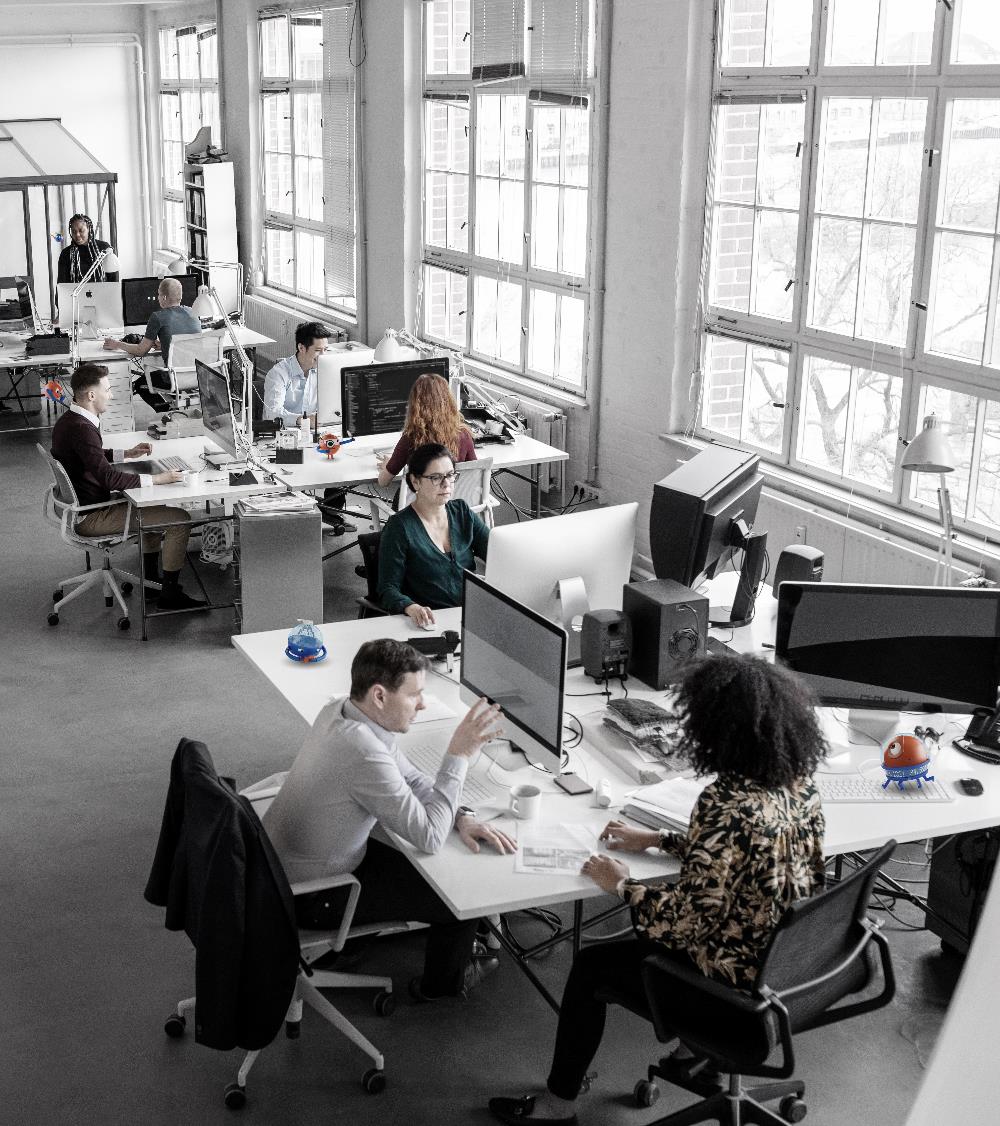 Course catalog
May 2023
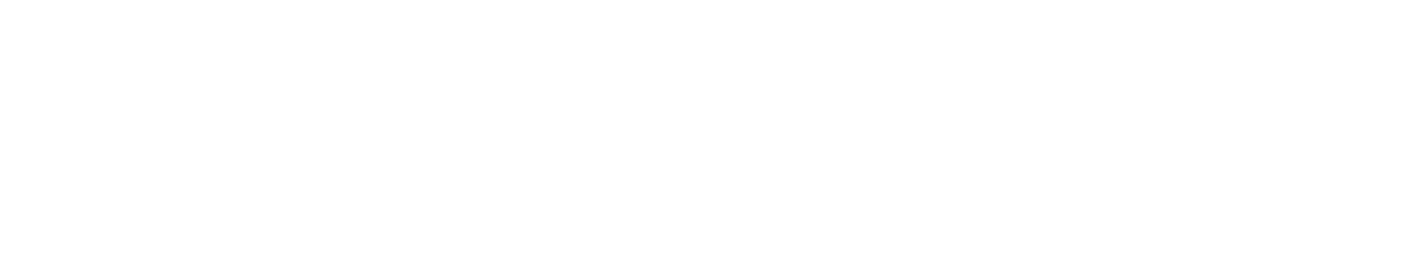 The world’s first online platform for automation training
UiPath Academy in numbers
400+
12
19
all UiPath products
covered
role-based
learning plans
free courses in 
10 languages
1.500.000+
registered users
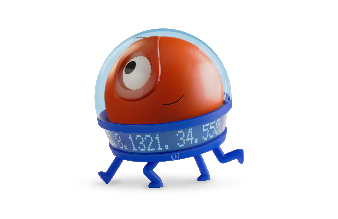 Content catalog
Executive summary

Slides 5-9
Courses for Business Users and 
Enthusiasts

Slides 10-19
Learning plans for Practitioners and
Decision Makers

Slides 20-35
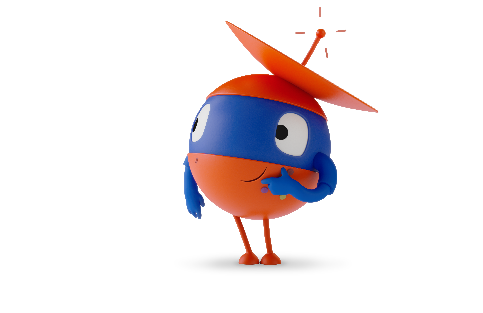 The Foundation of InnovationTM through Online Education
Automation is changing the world. With the AI-powered UiPath Business Automation Platform, companies are transforming the way they analyze, automate and operate their businesses.

But ultimately, it’s the knowledge workers who benefit the most from this transformation. UiPath Academy offers free, online training to enable decision makers, professionals and enthusiasts to make the most of automation.
Education for all automation roles
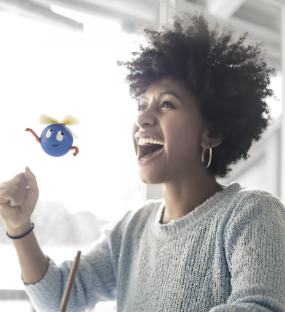 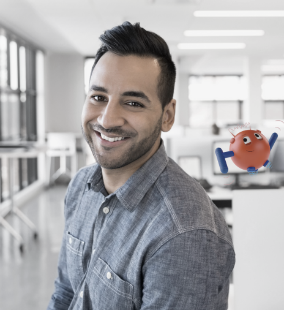 Automation is creating new roles. It’s also elevating existing roles by adding automation. Our courses are for all.
Go to the learning plan
Go to the learning plan
Go to the learning plan
Go to the learning plan
Go to the learning plan
Go to the learning plan
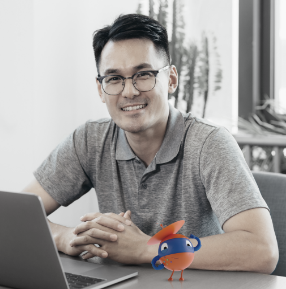 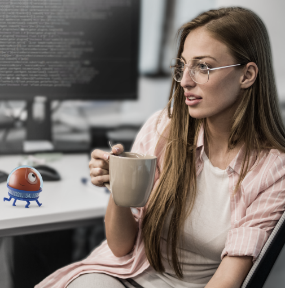 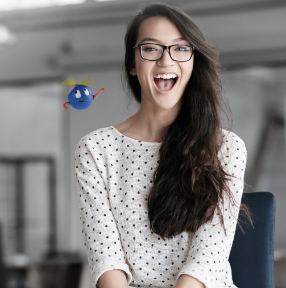 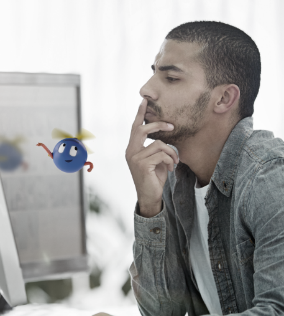 Automation
Developers
Process
Analysts
Infrastructure
Engineers
Automation
Users
Test
Developers
Process Mining
Developers
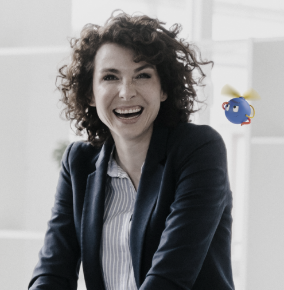 Go to the learning plan
Go to the learning plan
Go to the learning plan
Go to the learning plan
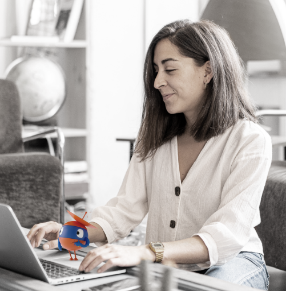 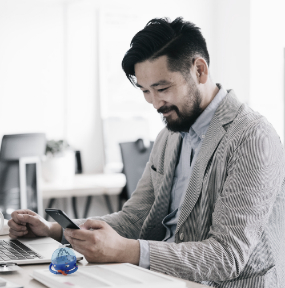 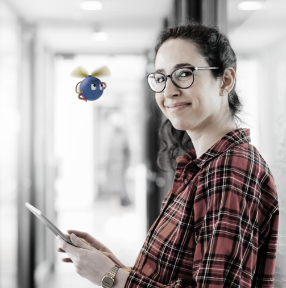 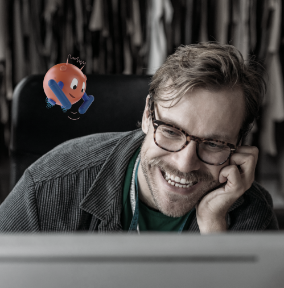 Business
Analysts
Center of Excellence Leaders
Solution
Architects
Citizen
 Developers
Communications Mining Model Trainers
Product training
The training you need for the products you use
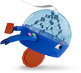 Discover
Automate
Operate
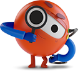 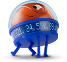 Get more done with a digital workforce that seamlessly collaborates with your people ​and automates work via UI and API, powered with native-integrated AI​
Get an enterprise-grade foundation to run and optimize a ​mission-critical automation program at high scale
Continuously uncover opportunities for process and task improvements, ​helping you identify the highest-ROI areas
Automation Hub
UiPath Automation Hub Overview course

Process Mining
Get Started with UiPath Process Mining course

Task Mining
UiPath Task Mining course

Communications Mining
UiPath Communications Mining Overview course
Studio
Build Your First Process with Studio course

StudioX
Build Your First Automation with StudioX course

Apps
UiPath Apps course

Integration Service
UiPath Integration Service
course

Data Service
UiPath Data Service course
AI Center
UiPath AI Center Overview course

Document Understanding
UiPath Document Understanding Overview course

Automation Cloud Robots
UiPath Automation Cloud Robots course

Assistant
UiPath Assistant course

Action Center
UiPath Action Center course
Orchestrator
Orchestrator Overview for RPA Developers course

Test Suite
UiPath Test Suite course

Insights
UiPath Insights course

Automation Ops
UiPath Automation Ops course

Automation Cloud
UiPath Automation Cloud course

Automation Suite
UiPath Automation Suite Overview course
[Speaker Notes: 4 years ago we had 3 products – Studio, Orchestrator, and Robots. Now we’re at 20+. Add to that the different ways of accessing and installing the products, and you get the full landscape today. And Academy has been keeping up. No matter if you’ve bought the product and you’re starting to use it or if you’re planning to give it a try, we’re here to support you with comprehensive training.]
Learning content in your nativelanguage
The most consumed courses are available in some of the most used languages:
Introduction to RPA and Automation
Build Your First Automation with StudioX
RPA Citizen Developer Foundation
RPA Developer Foundation and Advanced
RPA Business Analysis Fundamentals
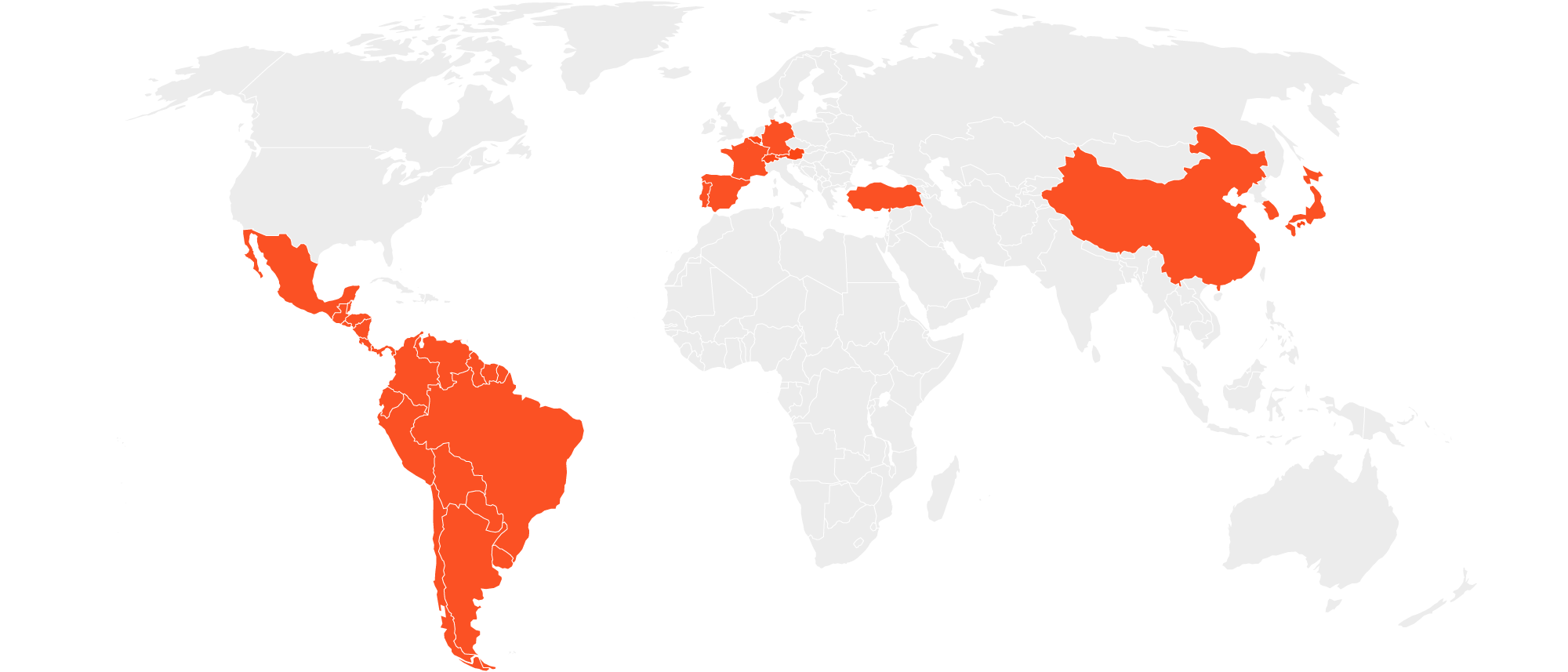 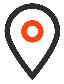 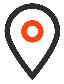 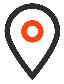 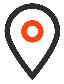 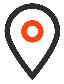 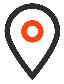 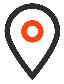 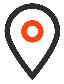 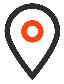 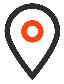 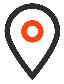 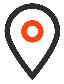 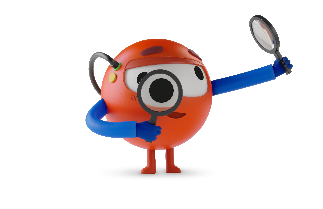 Chinese * French * German * Japanese * Korean * Portuguese * Spanish * Turkish
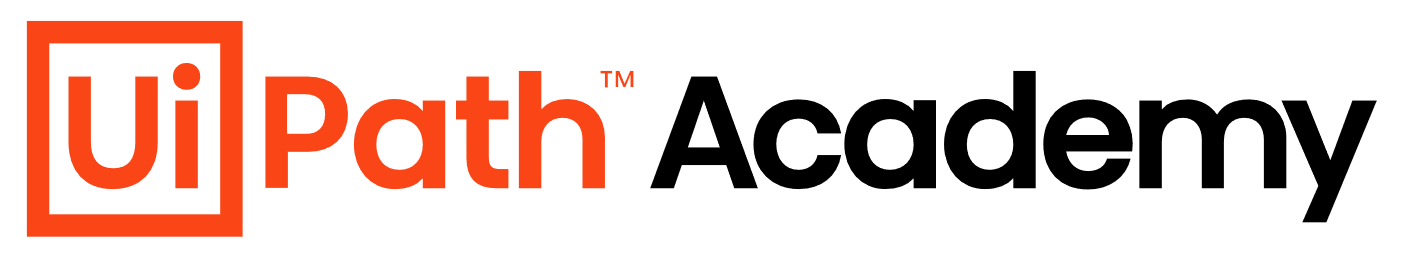 Why
Video-based learning and build-alongHigh-quality videos and downloadable resources, all to encourage learners to build along
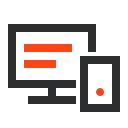 Preparing for certification
Dedicated training to prepare for the UiPath Certified Professional exams
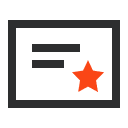 Role-based learning plansLearning content tailored to the 12 personas working with automation
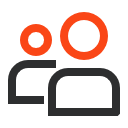 UiPath product trainingAt least one course for each of the 19 products in the UiPath Platform
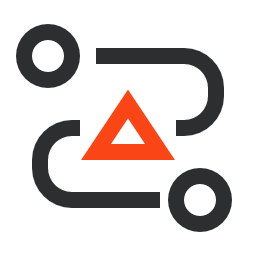 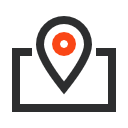 Available in multiple languagesThe most important courses available in 9 languages
[Speaker Notes: UiPath Academy started in April 2017. It was the first free learning platform in the automation space. Back then, UiPath meant 3 products covering what we call today core RPA: automating simple tasks using the UI layer of applications. Since then we've grown as a company – we have many more products to automate all the business facets. We've added AI, process mining, test automation.

The industry itself has evolved. Roles have been established, the most important one being the RPA Developer, with the job demand growing in double digits every year. UiPath Academy helps people prepare for taking the certification exams.

Just like in Day 1, we're committed to offering free and universal learning. Back then it was for core RPA, now it’s for the entire automation spectrum. This is fully aligned with UiPath's mission of accelerating human achievement, by making automation a reality for as many people as possible. And what can be more ambitious than supporting people to take the driver's seat when dealing with automation? To deliver on this, there’s an entire ecosystem built around UiPath Academy, with free access to the Community edition of our product, a free Forum, a free Marketplace and so on.]
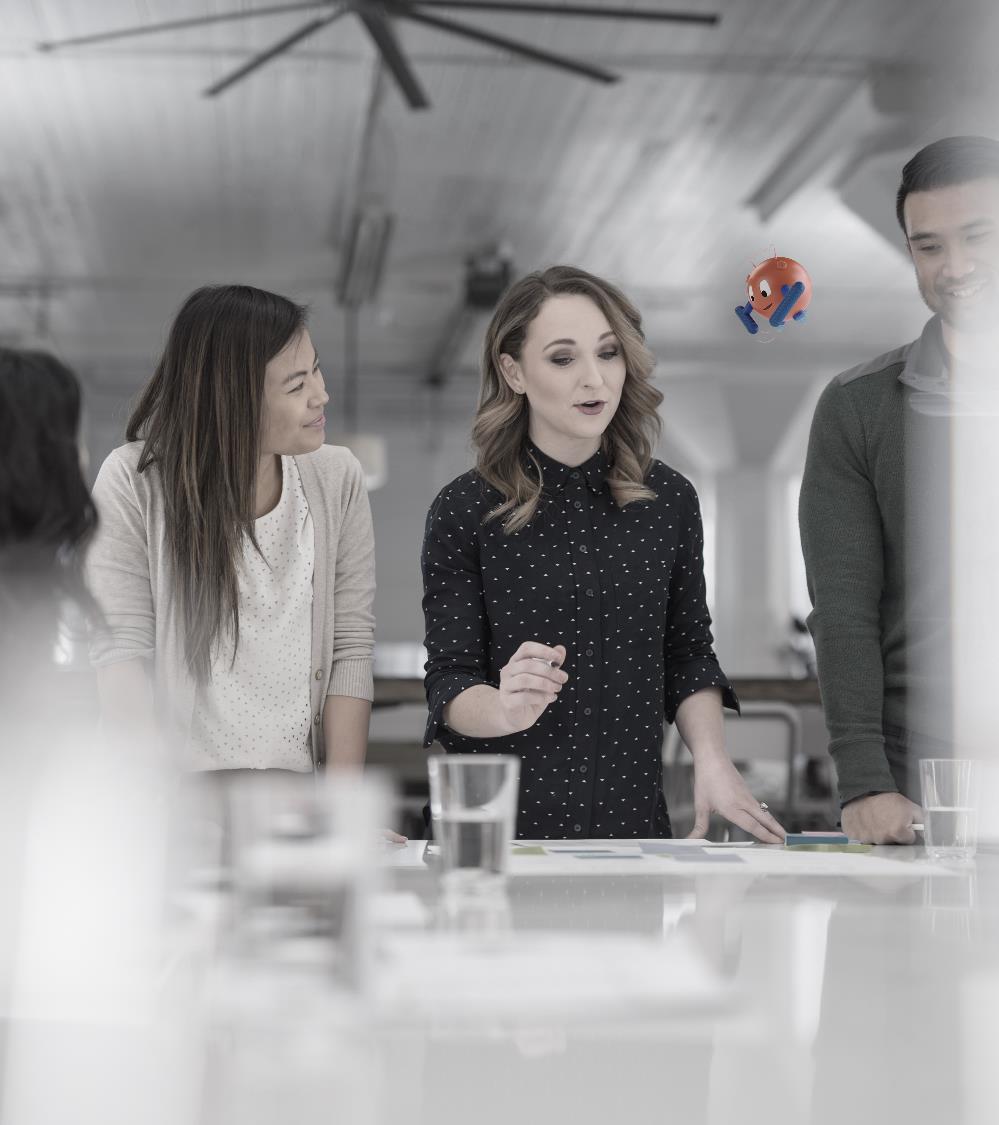 Courses for business users and enthusiasts
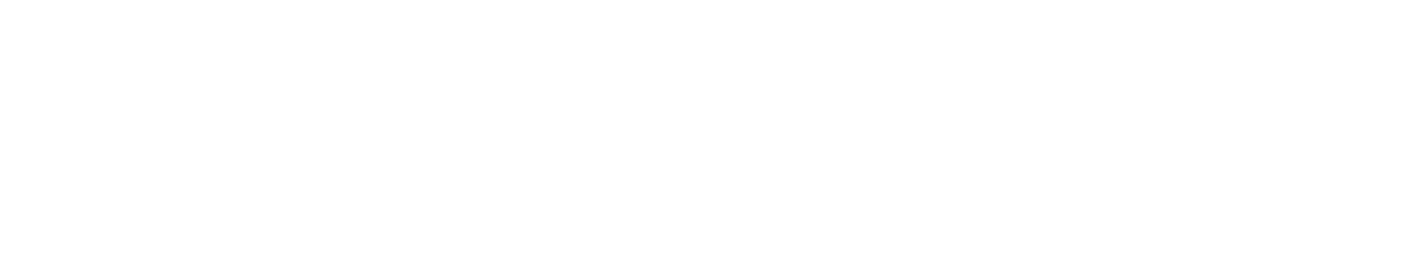 The world’s first online platform for automation training
RPA StarterWhere the journey begins
If you’re new to automation, this is the best place to start, no matter the type of work you do.
Ramp up quickly with the basic concepts, then get a hands-on, assisted experience of building your first automation with UiPath StudioX, our tool for business users.
Educate everybody with the RPA Starter plan, made of 2 courses:
Introduction to RPA and Automation
Build Your First Automation with StudioX
Introduction to RPA and Automation
This automation basics course is your entry into the world of RPA and automation.

It is an introduction to automation, answering “Why is everybody talking about RPA and automation?” and “Why UiPath?”.

Duration: 1 hour

Access the course here
Build Your First Automation with StudioX
Once you get a grasp of RPA, automation and the associated concepts, it’s time to get practical.

Experience building an automation with this step-by-step course on StudioX, our automation tool for business users. No coding experience needed!

Apart from demonstrating what’s really like to build an automation, this course is a bridge towards the RPA Citizen Developer Foundation, our learning plan meant to enable you to automate your work with StudioX.

Duration: 2.5 hours

Access the course here
Courses for Business Users
Depending on how you engage with robots and the products you use, we have a bunch of courses to get you fully up to speed:

Do you have UiPath Assistant installed and use it to start automations relevant to your work? Check out the UiPath Assistant course!

Are you starting automated processes with robots which are not on your machine? Are you validating their work? For either of the two, check out the UiPath Action Center course!

We bet your workday gets you involved in many business processes. Are you expected to document their steps for their optimization or automation? We have the right tool for it and the training to get you up to speed: UiPath Task Capture.

Are you engaging with the automation program in your company by proposing processes and tasks to be automated and helping them become a reality? Enroll in the UiPath Automation Hub Overview course.
Communications Mining Model TrainerProfile and learning journey
What do they do?
UiPath Communications Mining helps enterprises optimize their communication strategies through enhanced analytics, monitoring, and intelligent automation.
The Model Trainer is a crucial role for its success, being in charge of training and maintaining successful models in the Communications Mining platform. This role can be filled both by technical professionals and driven business users, especially with the training we’re offering.

What’s their learning journey?
You’ll begin with an overview of Communications Mining.
Once you’re familiar with this, you can expand your knowledge and learn how to create datasets, import a taxonomy of labels, understand the various phases of model training, and learn how to maintain your model in production.

Check out the next slide for the full structure and link!
UiPath Communications MiningModel TrainerLearning plan structure and essential information
Fundamentals of Model Training
Taxonomy Design
Model Training Deep Dive: Setup
UiPath Communications Mining Overview
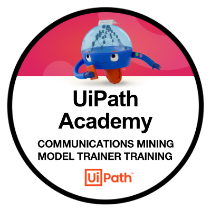 Model Training Deep Dive: Explore
Model Training Deep Dive: Discover
Model Training Deep Dive: Refine and Maintain
Final Assessment
Prerequisites: no formal prerequisites, other than the drive to become a model trainer.
Duration: 6 hours

Access the learning plan here!

Remember! All the courses can be taken through the learning plans they are included in, as well as individually.
RPA Citizen Developer Profile and learning journey
What do they do?
Simply put, they automate as much as possible in their work and their team’s work. They can be everywhere, in Finance, Marketing, Legal, and so on. So, you can be a citizen developer, since it’s state of mind rather than a role. If you are a problem solver and technically inclined, we can provide the rest: the tool (UiPath StudioX) and the training.

What’s their learning journey?
The RPA Citizen Developer Foundation learning plan is meant to equip learners with a full skillset for automating business tasks with StudioX, covering the most largely used enterprise technologies, such as email and Excel. At the end of it, they can take the advanced diploma exam and get the RPA Citizen Developer Foundation badge.
Citizen Developers can then tackle more advanced scenarios involving other applications and technologies, such as OneDrive, PowerPoint, Gdrive by first learning from the dedicated courses in the RPA Citizen Developer Technologies learning plan.

Check out the next two slides for the full structures and links!
RPA Citizen Developer FoundationLearning plan structure and essential information
Decisions, Iterations and Scenarios in StudioX
Build Your First Automation with StudioX
User Interface Automation with StudioX
Get Started with the Citizen Developer Journey
File and Folder Automation with StudioX
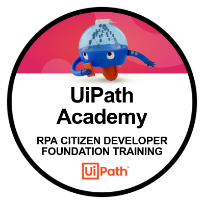 How to Handle Errors in StudioX
Email Automation with StudioX
Microsoft Excel Automation with StudioX
Final Assessment
Prerequisites: no formal prerequisites, other than the drive to become a citizen developer.
Duration: 13 hours

Access the learning plan here!

Remember! All the courses can be taken through the learning plans they are included in, as well as individually.
RPA Citizen Developer TechnologiesLearning plan structure and essential information
Google Workspace Automation in StudioX
Working with Lists and DataTables in StudioX
OneDrive and Sharepoint Automation in StudioX
Microsoft PowerPoint Automation in StudioX
Microsoft Word Automation in StudioX
UiPath Automation Hub for Citizen Developers
Orchestrator for Citizen Developers
Advanced User Interface Automation in StudioX
UiPath
Assistant
UiPath Task Capture Deep Dive
Prerequisites: RPA Citizen Developer Foundation
Duration: 15.5 hours

Access the learning plan here!

Remember! All the courses can be taken through the learning plans they are included in, as well as individually.
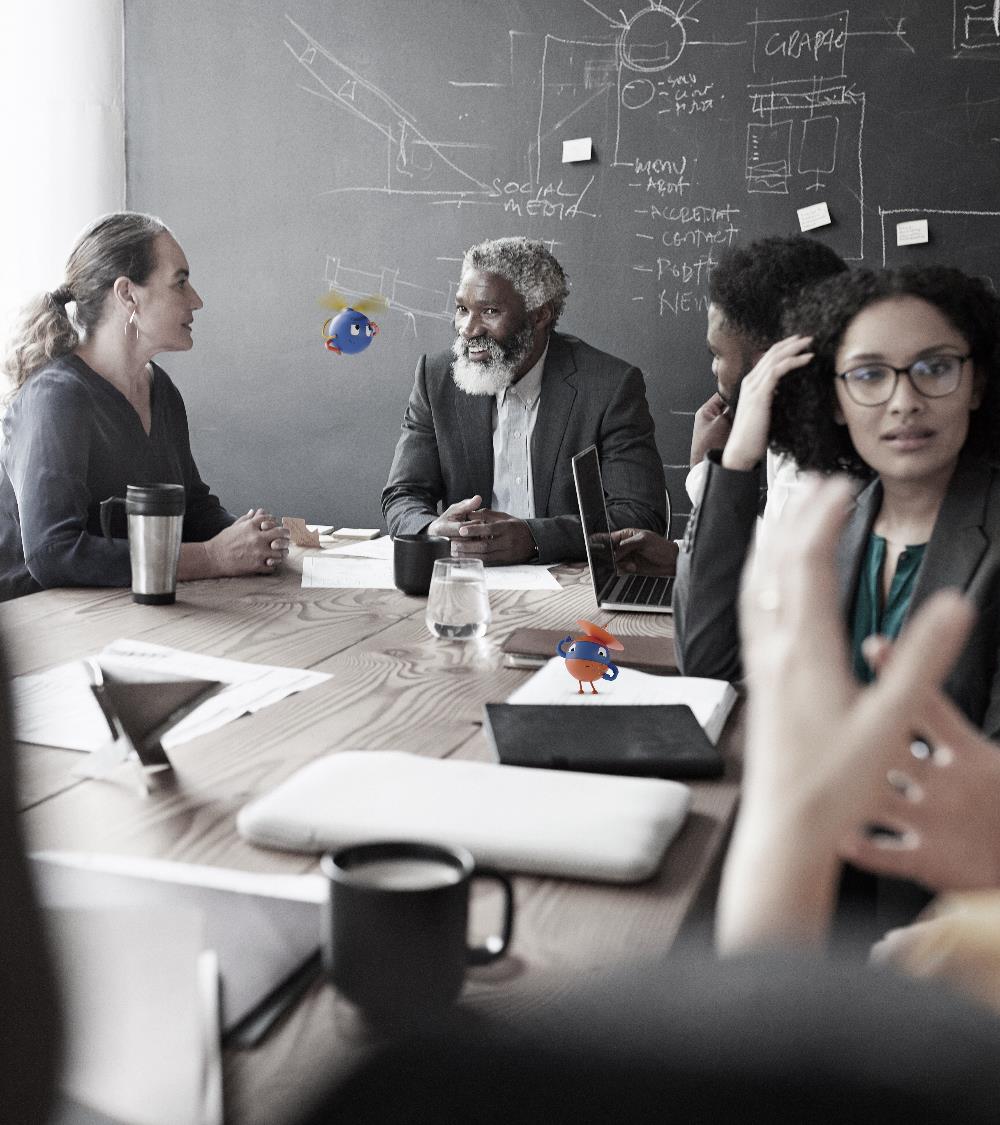 Center of Excellence Roles
On the path to fully automated enterprises, companies need their own self-sustaining and scalable expertise for discovering, developing and managing automations.

That expertise takes the shape of a Center of Excellence. Discover the persona-based learning offering to set up a Center of Excellence and enable the critical roles!
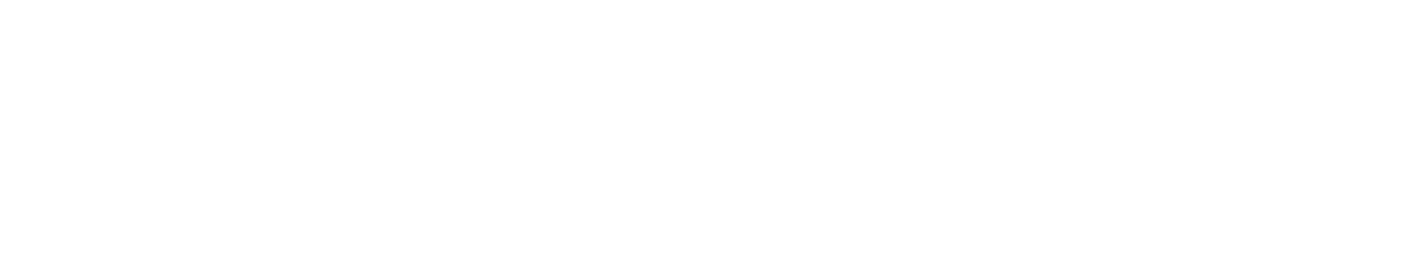 The world’s first online platform for automation training
Automation ExplorerProfile and learning journey
What do they do?
Automation Explorer is a state of mind rather than a role. If you’re looking to become an Automation Developer, then this is the mandatory first step. Automation Explorers have a relatively deep understanding of how automation works, without being able to build automations by themselves.
This makes it a great addition to less technical Center of Excellence roles, such as Business Analysts or Project Managers, elevating them to a more technical version of their role, thus enabling them to tackle more complex projects.

What’s their learning journey?
It first explores the UiPath Business Automation Platform and teaches learners to build their first automation process using UiPath Studio. It then delves into variables, arguments, and control flow activities, enabling learners to handle dynamic data and optimize execution order. Finally, it tackles interactions with Excel and do user interface automation.

Check out the next slides for the full structure and link!
Automation ExplorerLearning plan structure and essential information
Explore automation development with UiPath Studio
Build your first process with Studio
Variables, Constants, and Arguments in Studio
Control Flow in Studio
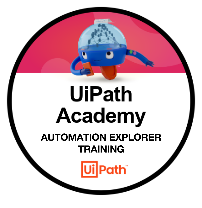 Excel Automation with Modern Experience in Studio
UI Automation with Modern Design in Studio
Final Assessment
Prerequisites: no formal prerequisites, other than the drive to become a model trainer.
Duration: 6 hours

Access the learning plan here!

Remember! All the courses can be taken through the learning plans they are included in, as well as individually.
Automation DeveloperProfile and learning journey
What do they do?
Automation Developers are the engine of every automation program. They transform the automation opportunities to reality by building enterprise-scale automations.
They are doing it through a combination of technical skills and business acumen, with UiPath Studio and the other components of the UiPath Platform.

What’s their learning journey?
It starts with RPA Developer Foundation, at the end of which they can build components of enterprise-scale automations. They can also take the RPA Associate certification exam.
They continue with the RPA Developer Advanced to be fully equipped to autonomously develop end-to-end enterprise automations. They can also take the Advanced RPA Developer certification exam.
Then they can continuously learn new skills and technologies from the other courses available on UiPath Academy.

Check out the next two slides for the full structures and links!
RPA Developer FoundationLearning plan structure and essential information
Meet the UiPath  Platform
Build Your First Process with Studio
A Day in the Life of an RPA Developer
Variables and Arguments in Studio
Control Flow in Studio
UI Automation with Studio
DataTables and Excel Automation with Studio
Error and Exception Handling in Studio
Debugging in Studio
Project Organization in Studio
Descriptors in Studio
Selectors in Studio
Data Manipulation with Lists and Dictionaries in Studio
Data Manipulation with Strings in Studio
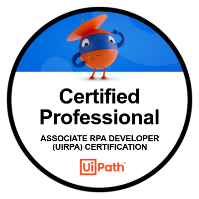 RPA Testing with Studio
Version Control Systems Integration in Studio
Working with Orchestrator Resources
Email Automation with Studio
PDF Automation with Studio
Introduction to Logging in Studio
Orchestrator Overview for RPA Developers
Prerequisites: Basic programming skills (in any language)
Duration: 38.5 hours

Access the learning plan here

Remember! All the courses can be taken through the learning plans they are included in, as well as individually.
RPA Developer AdvancedLearning plan structure and essential information
Advanced Data Manipulation with Studio
Build a ReFramework with Tabular Data
State Machines in Studio
Practice with ReFramework
Introduction to Robotic Enterprise Framework
Build a ReFramework with Orchestrator Queues
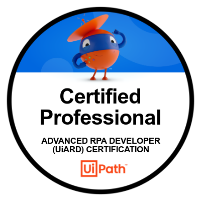 Orchestrator Triggers and Monitoring
Invoke Method and Invoke Code
Workflow Analyzer in Studio
Activity Project Settings in Studio
Attended Automation Features in Studio
Prerequisites: RPA development expertise with UiPath Studio and the other components of the UiPath Platform
Duration: 41 hours

Access the learning plan here

Remember! All the courses can be taken through the learning plans they are included in, as well as individually.
RPA Developer Continuous Learning
UiPath Academy offers plenty of opportunities for continuous learning for RPA Developers. These may be technologies that RPA Developers face in new automation scenarios, new products and features to tackle new opportunities for automation or better ways of automating existing scenarios. For the full list of relevant courses, use the filters on the Courses page!
There is so much value in having a personal assistant to take over the tasks which can be automated. Learn how to put all the attended features to work with the Attended Automation for RPA Developers course!
RPA development deals so much with UI elements, so there had to be a way of reusing them across automations. Check out this course on Object Repositories, the UiPath libraries of UI elements.
As an RPA Developer, there’s a high chance you will need to work with SAP. And we have the right resource for that: the SAP Automation with Studio course.
Sometimes, RPA automations require user interfaces, so that human users interacting with them will have the best experience. In those cases, UiPath Apps may be of great help. Find out how from the dedicated course!
UiPath Integration Service is the component of the UiPath Platform meant to help you combine API automation with UI automation. And here’s the dedicated course!
End-to-end process automation is now possible with the help of orchestration process and UiPath Action Center. Find out how to put them to work from this course!
Automations in Linux? Why not? With UiPath Studio, you are able to build, run and manage automations for Linux. Check out this course to find out how!
There’s an easier way to automate processes using Chrome through WebDriver. And we have a course to explain how to do it!
Solution ArchitectProfile and learning journey
What do they do?
Automation Solution Architects are the ones defining the architecture of an automation solution and choosing the technology stack for the development and operationalization of the solution. Moreover, they are the ones overseeing the development and implementation stages.

What’s their learning journey?
Since they have to be familiar with all the automation development capabilities, they need to go through the courses from both RPA Developer Foundation and RPA Developer Advanced.
After that, they are ready for the role-based introductory course: RPA Solution Architecture Fundamentals.
Then they need to become familiar with some of the other features and components of the UiPath Platform which may be relevant to their role: e.g., UiPath Test Suite, Orchestration Process.

Check out the next slide for the full structure and link!
RPA Solution Architect FoundationLearning plan structure and essential information
RPA Developer Advanced courses
RPA Developer Foundation courses
UiPathApps
UiPath
Data Service
Introduction to RPA and Automation
RPA Solution Architecture Fundamentals
Object
Repository
UiPath Automation Cloud Robots
Build, Run, and Manage Automations for Linux
Orchestration Process
UiPath AI Center Overview
UiPath Document Understanding Overview
IT
Automation
UiPath Automation Ops
Prerequisites: Moderate experience as a Solution Architect or extended experience as a senior RPA Developer
Duration: 107 hours

Access the learning plan here

Remember! All the courses can be taken through the learning plans they are included in, as well as individually.
Test DeveloperProfile and learning journey
What do they do?
Every company out there is in the software business. Software development requires testing. With their responsibility in quality assurance, Test Developers are becoming more and more important. And in order to become more effective, they also need to add automation to their skillset.
UiPath Test Suite is meant to address all the needs of Test Developers in the area of software testing: application testing, RPA testing and even mobile device testing.

What’s their learning journey?
To use UiPath for manual and automated testing, you need to be proficient in using the core components of the UiPath Platform: Studio, Orchestrator and Robots. So, the learning journey starts with a large selection of courses from the RPA Developer Foundation plan.
It then continues with an overview course on the UiPath Test Suite, the collective name given to the components and functionalities of the UiPath Platform meant for manual testing and test automation. After that, there are dedicated courses on application testing, SAP automation and testing, and mobile device test automation.

Check out the next slide for the full structure and link!
Test Developer FoundationLearning plan structure and essential information
Variables and Arguments in Studio
Control Flow in Studio
UI Automation with Studio
DataTables and Excel Automation with Studio
Meet the UiPath  Platform
Build Your First Process with Studio
A Day in the Life of an RPA Developer
Data Manipulation with Strings in Studio
Data Manipulation with Lists and Dictionaries in Studio
Selectors in Studio
Introduction to Logging in Studio
Descriptors in Studio
Error and Exception Handling in Studio
Debugging in Studio
Project Organization in Studio
Orchestrator Overview for RPA Developers
Mobile Device Automation with UiPath Test Suite
Application Testing with UiPath Test Suite
Email and PDF Automation with Studio
UiPath Test Suite
Version Control Systems Integration in Studio
SAP Automation with Studio
Working with Orchestrator Resources
RPA Testing with Studio
Prerequisites: Basic programming skills (in any language)
Duration: 40 hours (plus 8 hours optional)

Access the learning plan here

Remember! All the courses can be taken through the learning plans they are included in, as well as individually.
Automation Infrastructure EngineerProfile and learning journey
What do they do?
The Infrastructure Engineer is a well-established role with a continuously evolving skillset. When companies adopt automation, there are countless ways to combine the products and deploy them: in cloud, hybrid, on-premises, and so on.
Automation Infrastructure Engineers have to be able to manage all the complexities of the infrastructure of the automation solutions.

What’s their learning journey?
Start with the Introduction to RPA and Automation course. Learn the basics of the infrastructure needs of the UiPath Platform, with a focus on the RPA core components, with the Automation Infrastructure Fundamentals course.
UiPath Orchestrator is essential in large-scale robot deployments, so installing it properly, then maintaining and troubleshooting it is one of the most important jobs of an Infra Engineer. Find out everything from the UiPath Orchestrator Installation and Troubleshooting course.
Find out how to install Automation Suite, the easiest way to deploy the entire UiPath Platform on-premises or public cloud, from the UiPath Automation Suite Installation course.
Access the Foundation learning plan here
Automation Business AnalystProfile and learning journey
What do they do?
Business Analysts are key in digital transformation programs, with their role of defining needs and recommending solutions.
With the automation business analysis skillset added, they can deliver value to the stakeholders by better understanding automation opportunities and proposing the right solutions.

What’s their learning journey?
Start with the Introduction to RPA and Automation course.
Then get familiar with the implementation methodology for automation projects. Focus on business analysis in the automation space from the Automation Business Analysis Fundamentals course.
Then continue by gaining the specific knowledge related to the products you will use: Automation Hub, Task Capture, Task Mining and Process Mining.

Access the Foundation learning plan here
Process Mining DeveloperProfile and learning journey
What do they do?
Process Mining is always a powerful tool, no matter who uses it. But to make the most out of it, it requires the skills of a Process Mining Developer. This professional can better prepare the data and create methods of extracting relevant information from it.

What’s their learning journey?
The Process Mining Developer needs to have a technical profile, before anything else. Their learning journey starts by introducing UiPath Process Mining as a tool, the application templates and the way these work.
It then takes the learners through all the stages, like extracting the data, cleaning it, creating apps, and finally working with large data.

Check out the next slide for the full structure and link!
Process Mining Developer FoundationLearning plan structure and essential information
The Development Environment
Get Started with UiPath Process Mining
Introduction
Extract
the Data
Get Started with UiPath Process Mining Application Templates
Clean
the Data
Work with
Large Data
Add Business
Value
Debug
Version
Control
Publish
to AppOne
Enhance
the Data
Final
Project
Prerequisites: A technical profile and some experience with data mining.
Duration: 27 hours

Access the learning plan here

Remember! All the courses can be taken through the learning plans they are included in, as well as individually.
Process Mining AnalystProfile and learning journey
What do they do?
Process Analysts are relatively new in organizations. Their role is to use scientific methods applied to large amounts of data to discover ways of optimizing processes, including through automation.
They do scientific discovery using tools like Process Mining and even Task Mining.

What’s their learning journey?
Find out about the scientific discovery and the dedicated tools from the Get Started with UiPath Process Mining course.
Go through the basics of analysis with the Process Analysis Fundamentals course.
Advance to the next level of process analysis with the Process Analysis Advanced course.

Access the Foundation learning plan here
Center of Excellence LeaderProfile and learning journey
What do they do?
Companies committed to put automation at the core of their digital transformation program need the right person to manage the entire automation program, as well as the structure in charge of implementing it: the Automation Center of Excellence.

What’s their learning journey?
Start with the Introduction to RPA and Automation course.
Find out everything about UiPath Automation Hub, our tool for managing the automation program, from the two incremental courses: the Overview course and the Deep Dive course.
Learn how to set up the Automation Operating Model in your company from the AOM Foundations virtual training.
Establish a plan to have all the roles in the organization ready for the new ways of working with the Up-skilling Teams with an RPA Organizational Development Plan course.
Find out about the Robot for Every Person framework to make automation a reality for everyone from the dedicated course.
Learn how to measure your automation program with the UiPath Insights course.
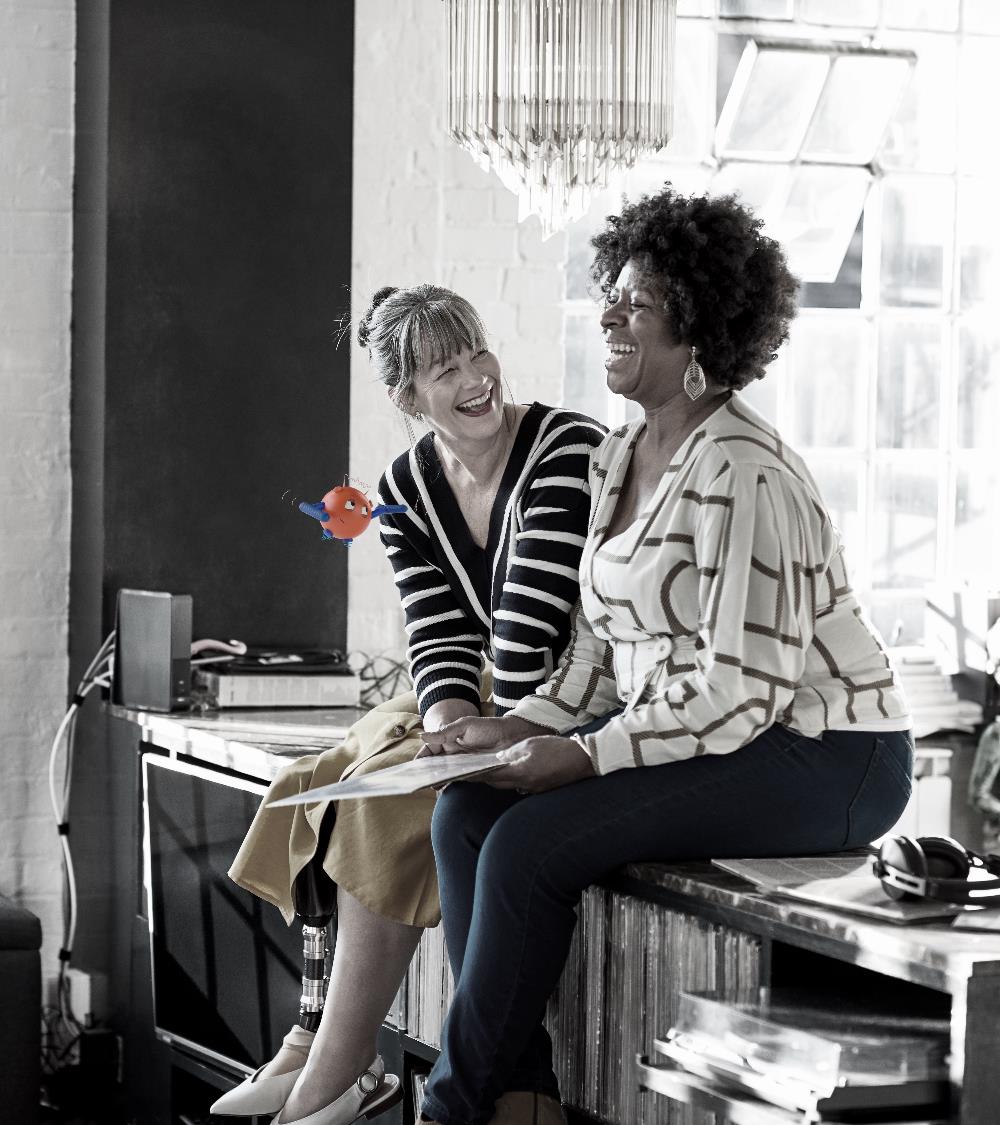 Thank you!
Register on academy.uipath.com today.
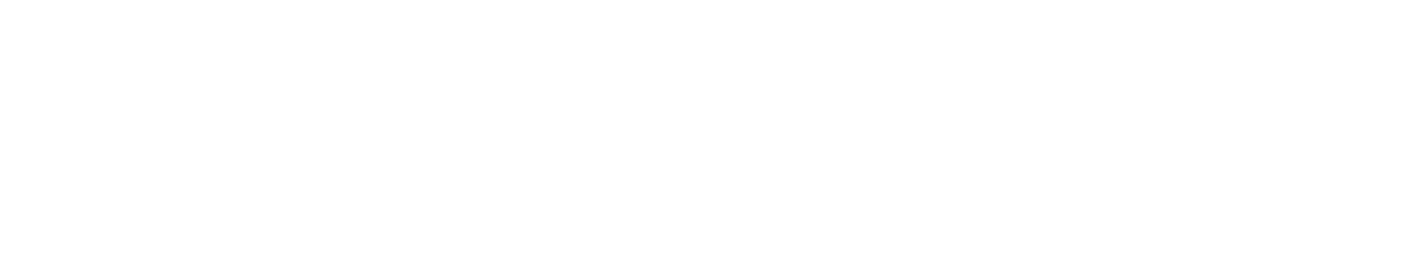 The world’s first online platform for automation training